Swisscovery
Swisscovery verzeichnet den Bestand von ca. 500Schweizer Bibliotheken.

Umfasst 30 Millionen Bücher und Zeitschriften

Besonders gut für Themen mit Schweiz-Bezug geeignet

Haben Sie ein Buch ausgewählt, bestellt es der biblio. gerne für Sie. Wir legen es Ihnen ins Klassenfach.*

https://swisscovery.slsp.ch

Ausnahme: Bücher, die in der Zentralbibliothek Zürich stehen, müssen Sie dort selbst abholen.
–  Swisscovery wird betrieben durch SLSP.

–  SLSP = Swiss Library Service Plattform

–  Die Leihfrist verlängert sich fast ein halbes Jahr lang
    automatisch ( 28 Tage x 6).

–  Bei Ablauf der Frist oder vorzeitigem Rückruf Info per E-Mail

–  5 CHF Mahngebühr pro Buch (wenn selber bzw. nicht über den biblio. bestellt)
Mit einem Account können Sie die Bücher auch selbst bestellen. 

Lieferung nach Hause: 12 CHF

Schweizweiter Kurierservice an die ZB Zürich: 6 CHF*

Lieferung eines Buches der Uni Zürich oder ETH an die ZB: gratis

Abholung eines ZB-Buchs: gratis




*Liste der teilnehmenden Bibliotheken («SLSP Courier» muss angekreuzt sein): https://registration.slsp.ch/libraries/
Beispielsuche


Besuchen Sie https://uzb.swisscovery.slsp.ch/

Geben Sie den Suchbegriff ein.
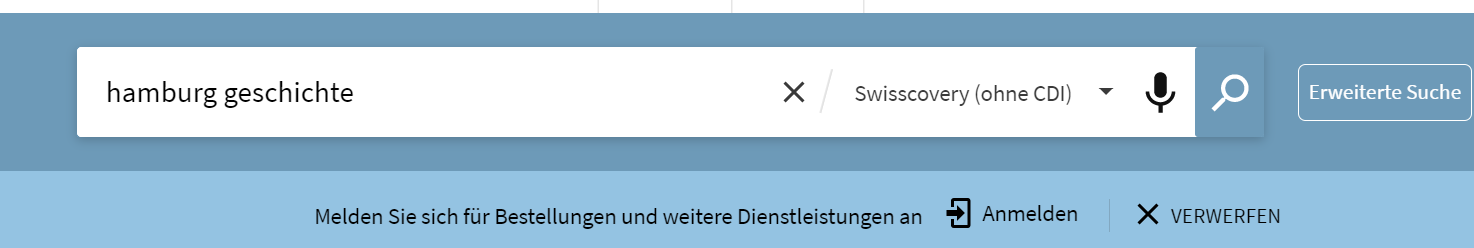 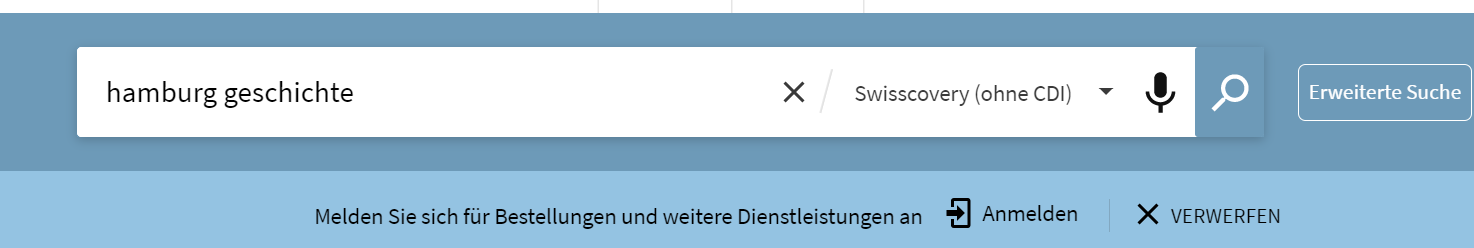 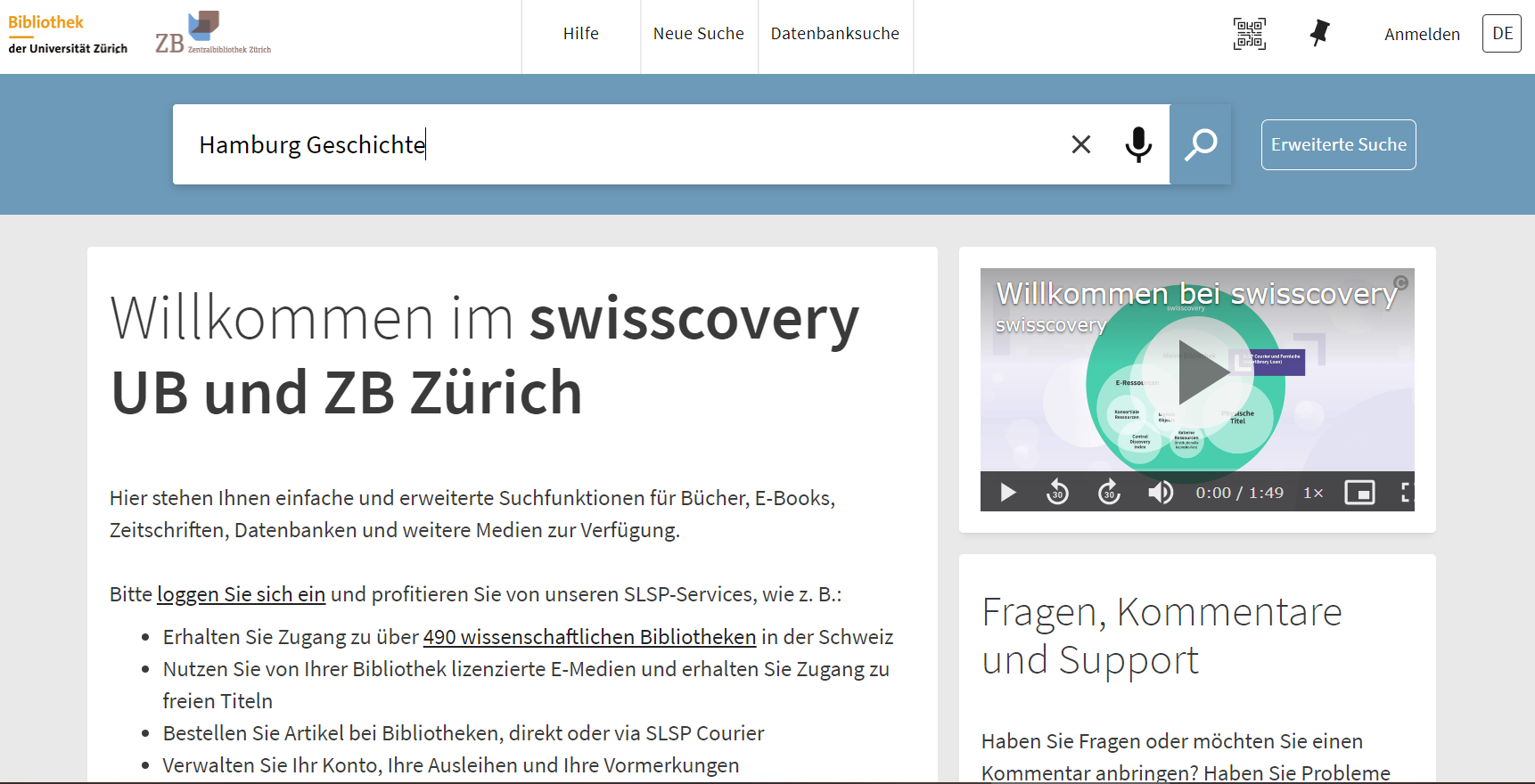 Eine normale Suchanfrage liefert meist zu viele Treffer, da sie auch Artikel findet.  Wählen Sie stattdessen „ohne CDI“ suchen:
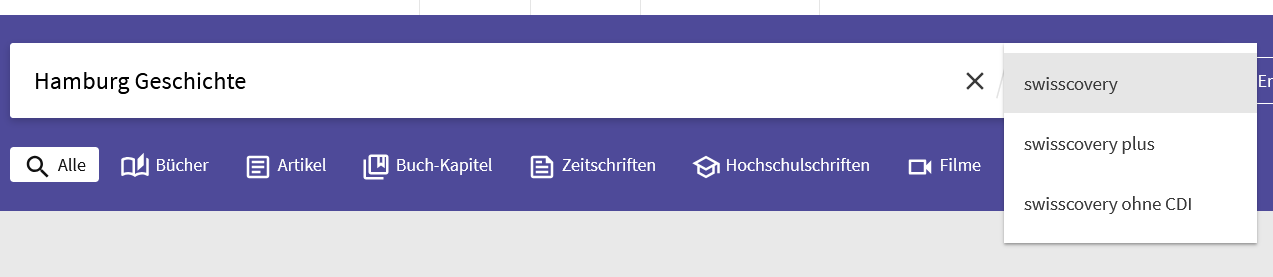 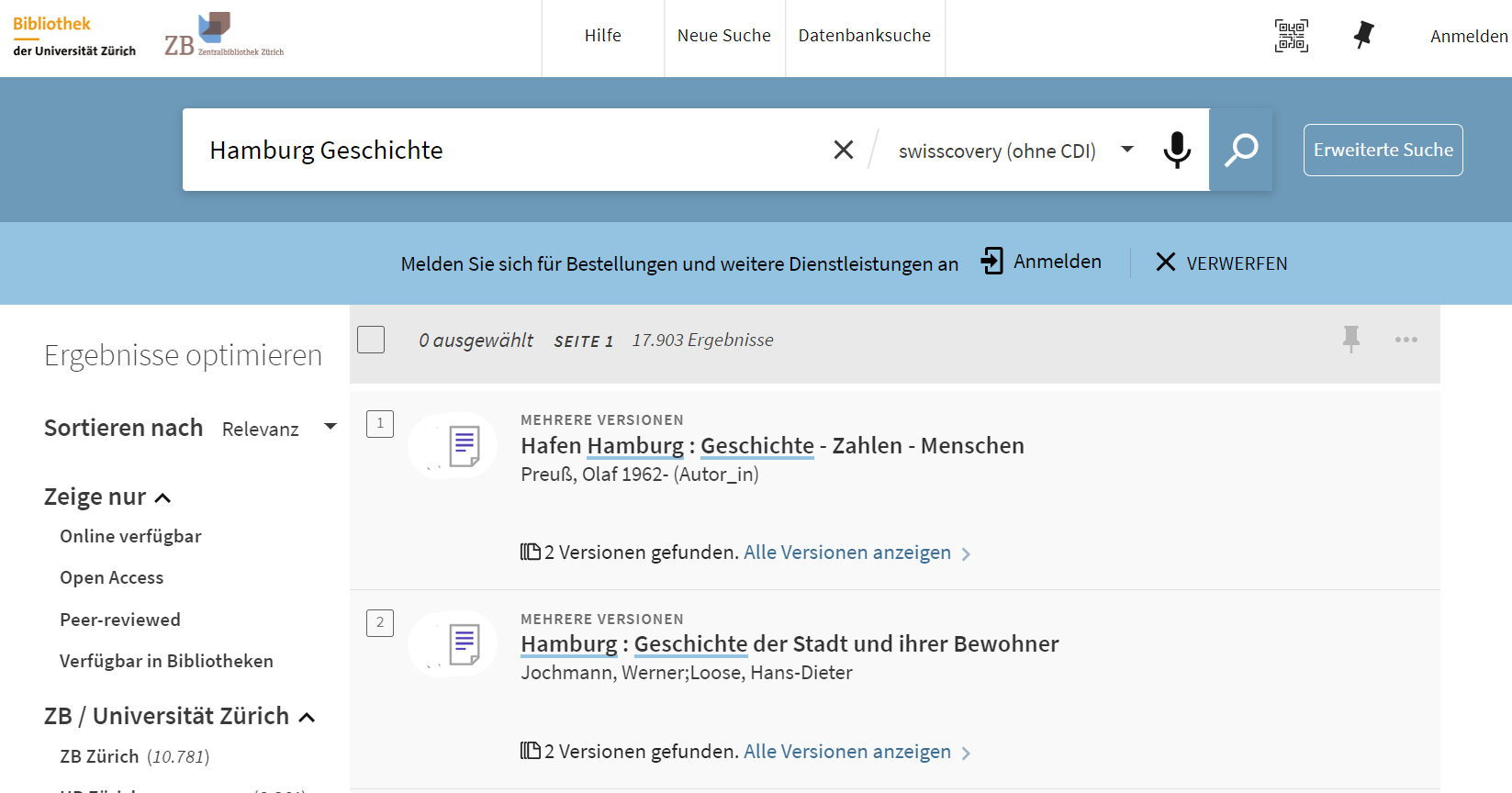 Dieser Treffer steht in der ZB im 5. Untergeschoss.










Klicken Sie auf «Verfügbar bei» für weitere Infos.
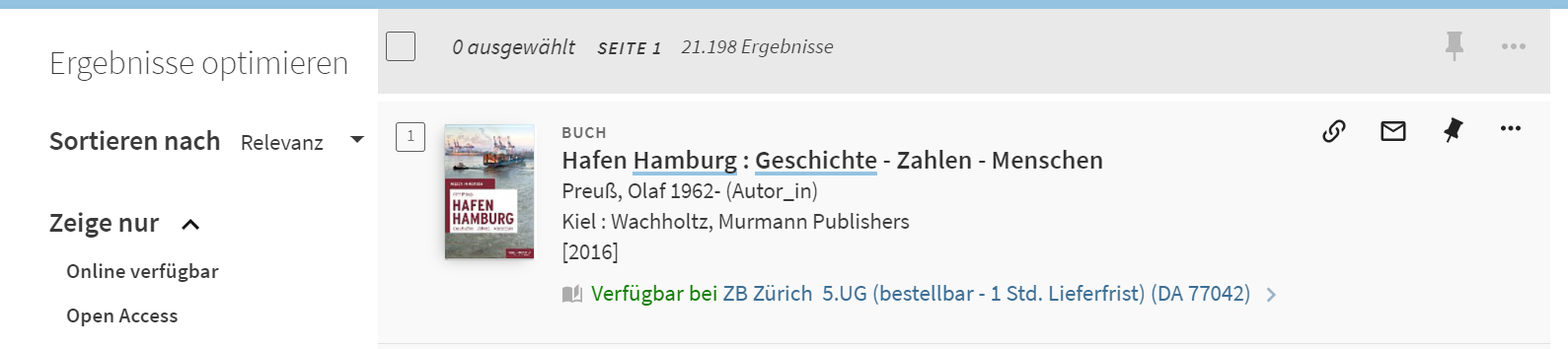 Melden Sie sich an, um das Buch zu bestellen (nur möglich, wenn Sie  bereits ein Swisscovery-Konto besitzen).
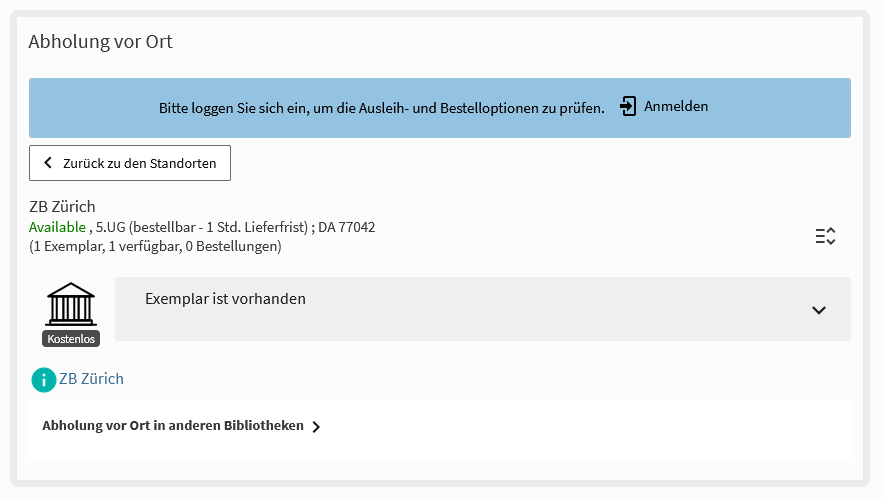 Es kann etwas dauern, bis die ZB das bestellte Buch für Sie bereitgestellt hat (Abholung nach dem Eingang links).

Holen Sie es nicht ab, landet es nach 7 Tagen wieder im Regal.
Haben Sie es eilig? Steht das Buch im 1.-3. Untergeschoss, können Sie es dort auch gleich selbst holen. 
Notieren Sie sich den Standort und die Buchnummer, um es im Regal zu finden.
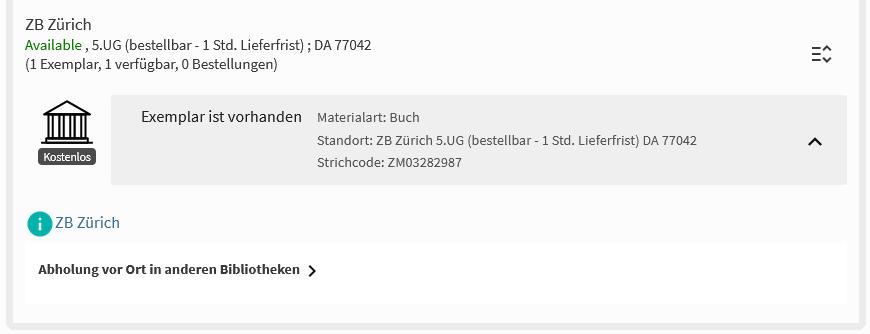 Suchtreffer mit dieser Meldung stehen nicht in der ZB:
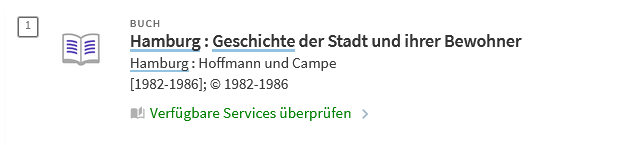 Klicken Sie auf «Verfügbare Services überprüfen.»
Sie sehen dann, welche anderen Bibliotheken das Buch besitzen: 






  




Der biblio. wird das Buch in solchen Fällen gerne für Sie bestellen.
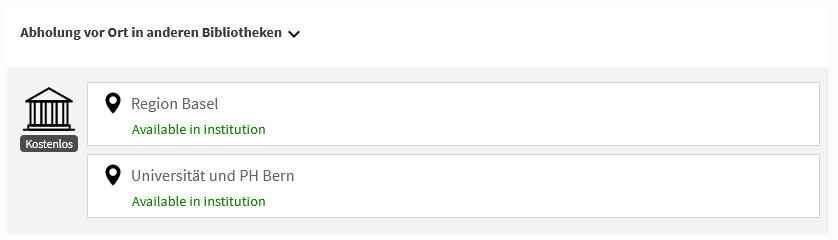 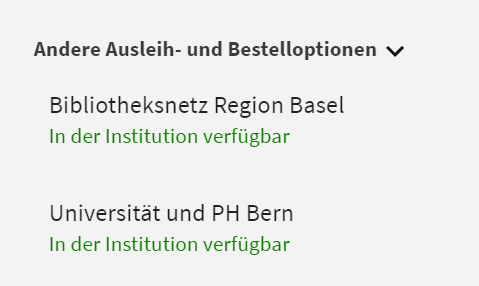 Sie können die Suchtreffer auch nach Standort, Sprache, 
Jahr oder Form (eBook vs. Print) einschränken.
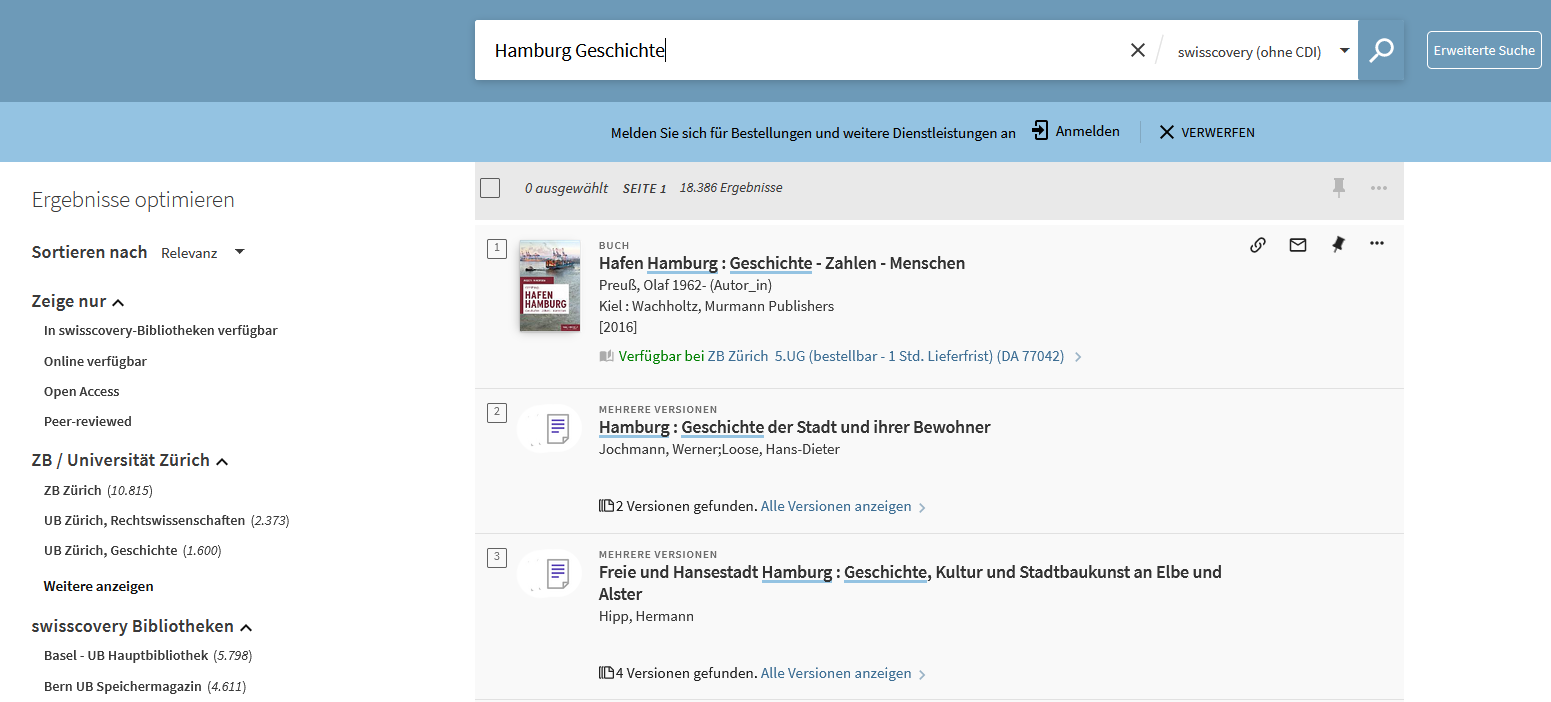 Auch wenn „online verfügbar“ bei einem e-Book steht, haben Sie meist keinen Zugriff darauf. Sie müssten sich dafür im Netz der ZB oder anderer Unibibliotheken befinden.
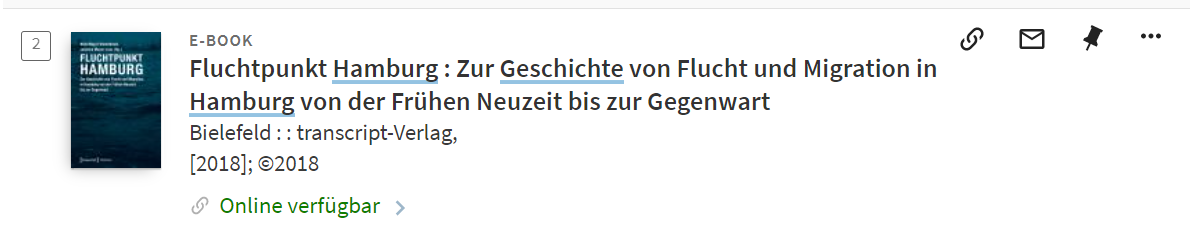 Immer wenn Sie dieses Zeichen sehen, haben Sie Zugriff auf das e-Book oder den Artikel:
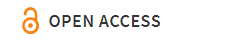 Wenn Sie die Suche mit «zeige nur Open Access» einschränken, sehen Sie nur Texte, die Sie auch lesen können.
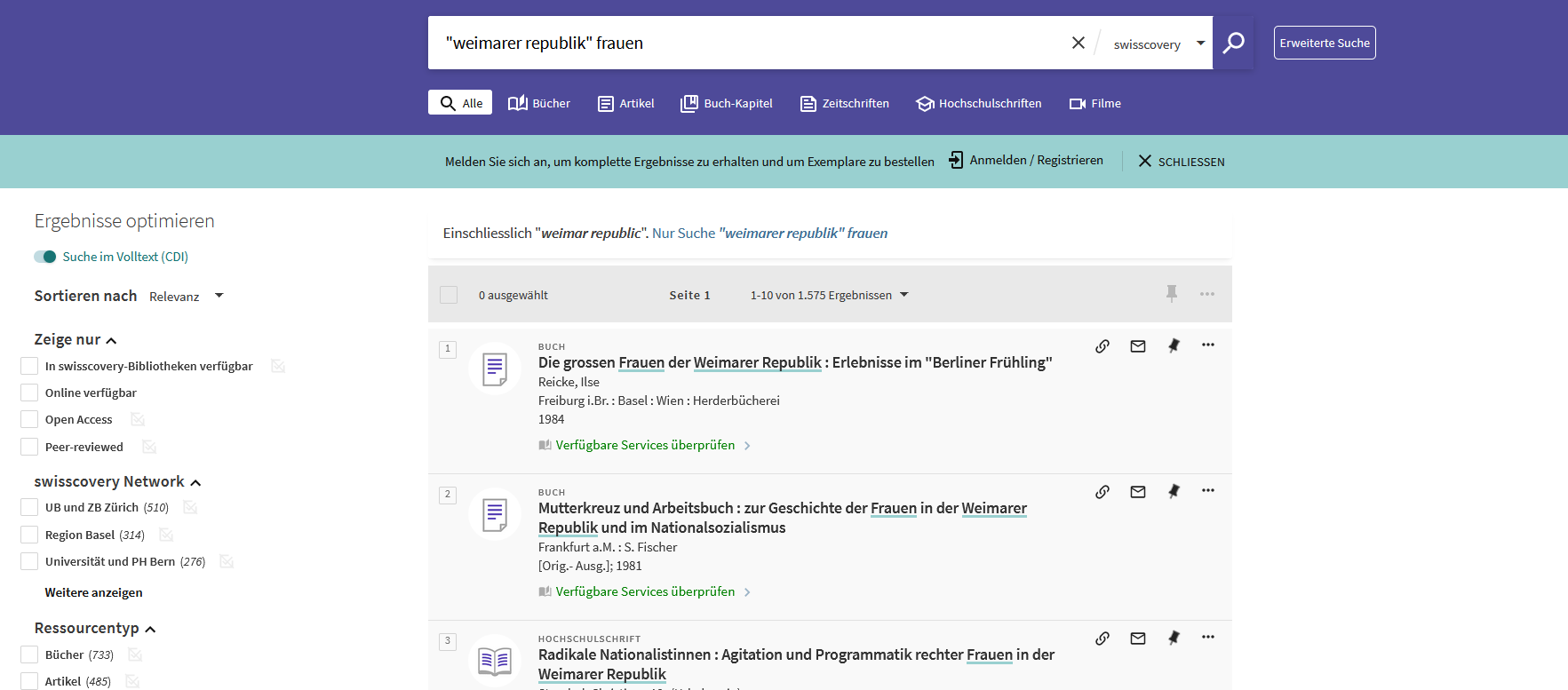 Möchten Sie das gefundene Buch in Ihrer Arbeit zitieren oder eine Literaturliste erstellen?
Sie können die entsprechenden Angaben ganz einfach aus Swisscovery exportieren. Klicken Sie auf ein Buch.
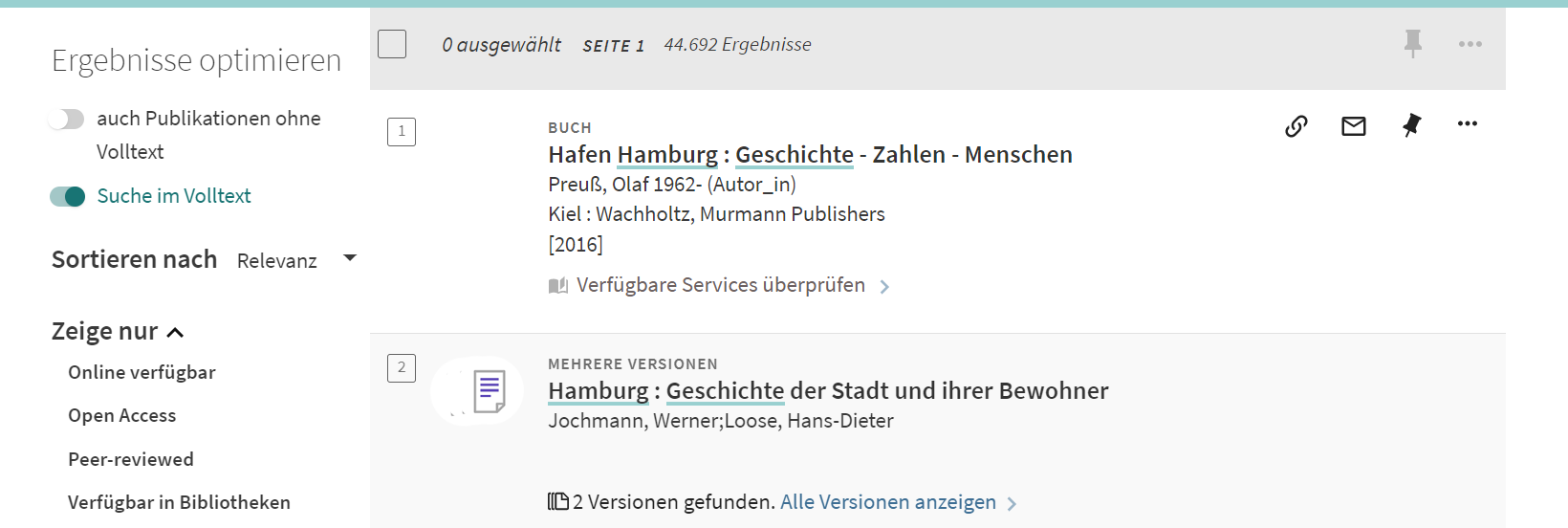 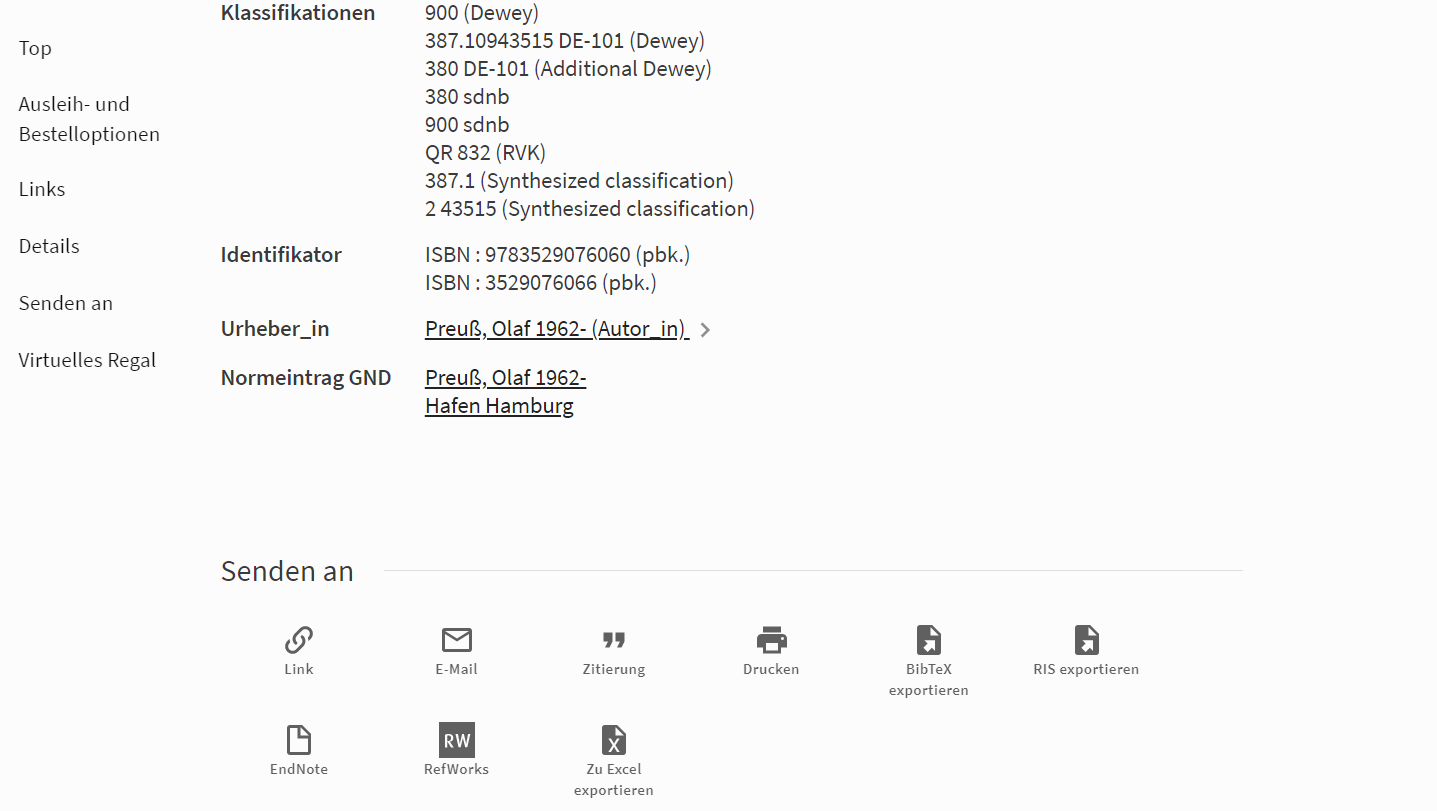 Möchten Sie das Buch in Ihrer Arbeit zitieren, können Sie diese Angaben ganz einfach aus Swisscovery exportieren:
Sie können auch zwischen verschiedenen Zitierstilen wählen.
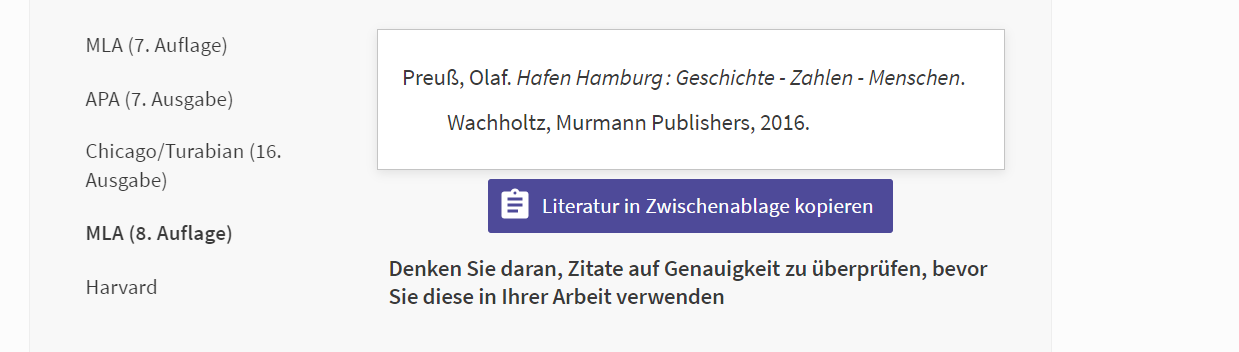 Die Registrierung bei Swisscovery




Die Mitgliedschaft ist lebenslang und gratis. 

Besuchen Sie https://registration.slsp.ch/

 

.
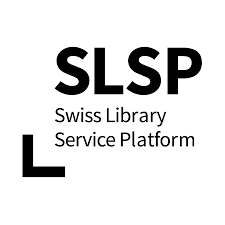 Für die Anmeldung bei SLSP bzw. Swisscovery benötigen Sie eine edu-ID.
Sie besitzen evtl. bereits eine edu-ID. 


 

.
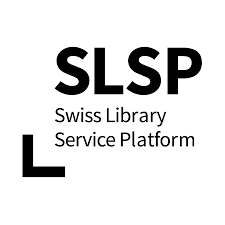 Was ist eine edu-ID?

eine digitale Identität für den Zugriff auf Dienste im Hochschulumfeld 

Die edu-ID kann an allen Hochschulen in der Schweiz für die Authentifizierung verwendet werden.

Sie ist lebenslang gültig, unabhängig von der Zugehörigkeit zu einer bestimmten Organisation.

Sie müssen Ihre Daten selber angeben und aktualisieren.
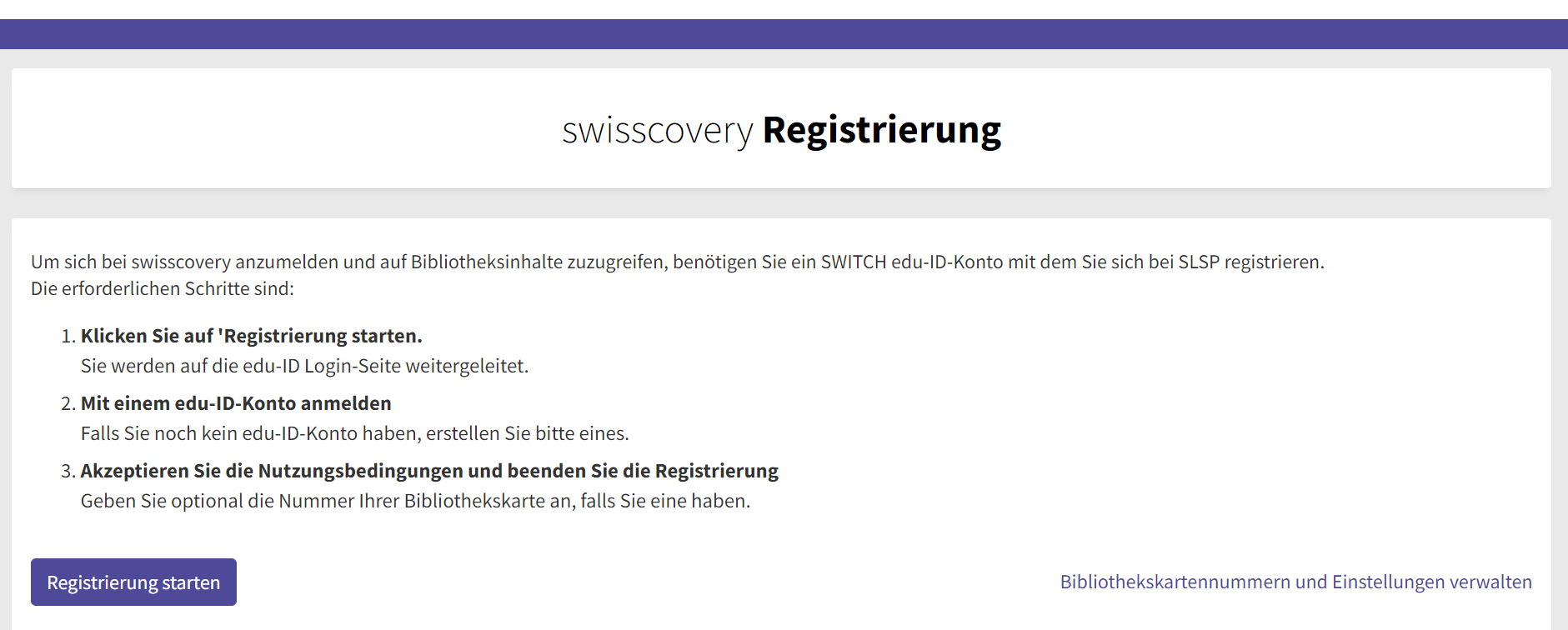 .
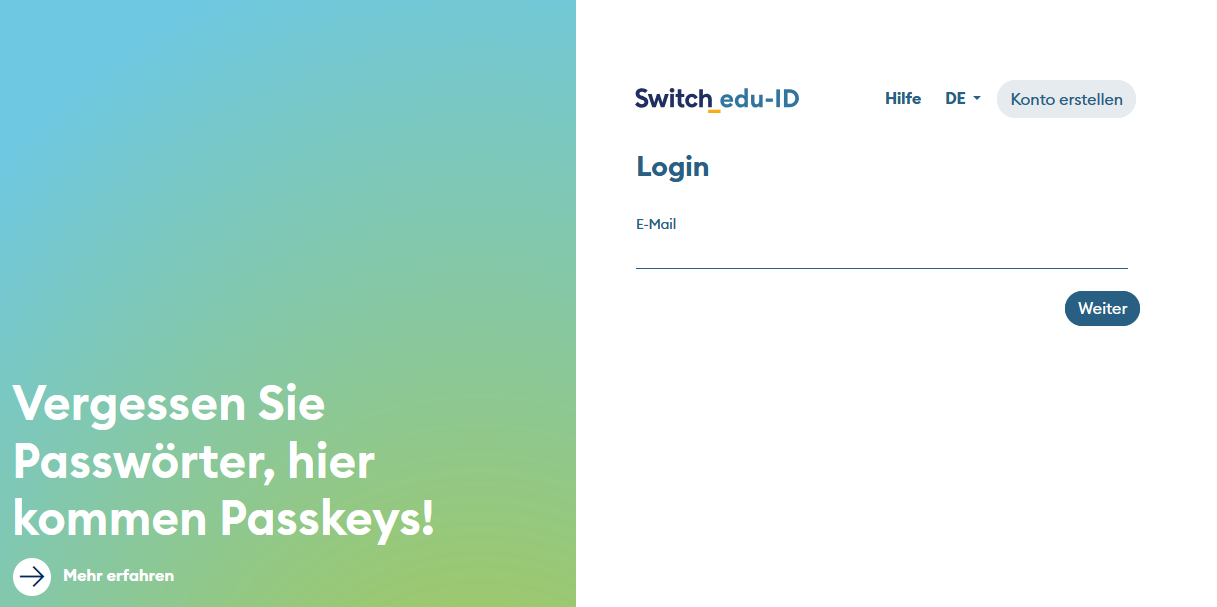 Falls Sie noch keine edu-ID haben, klicken Sie auf «Konto erstellen».
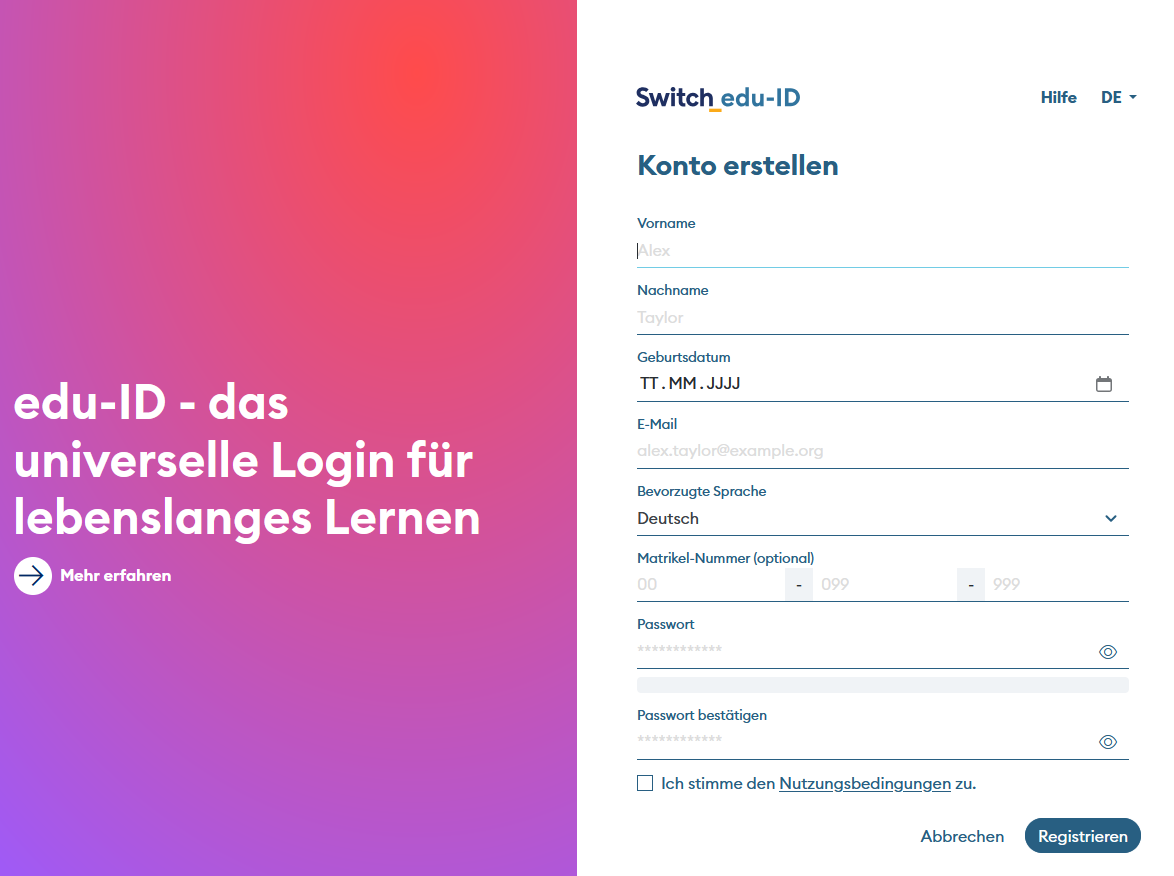 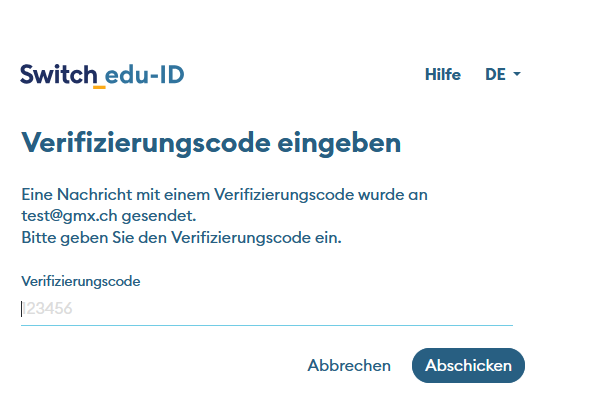 Verifizieren Sie Ihre E-Mailadresse. 
Danach wird ein SMS-Code an Ihre Handynummer verschickt.


 

.
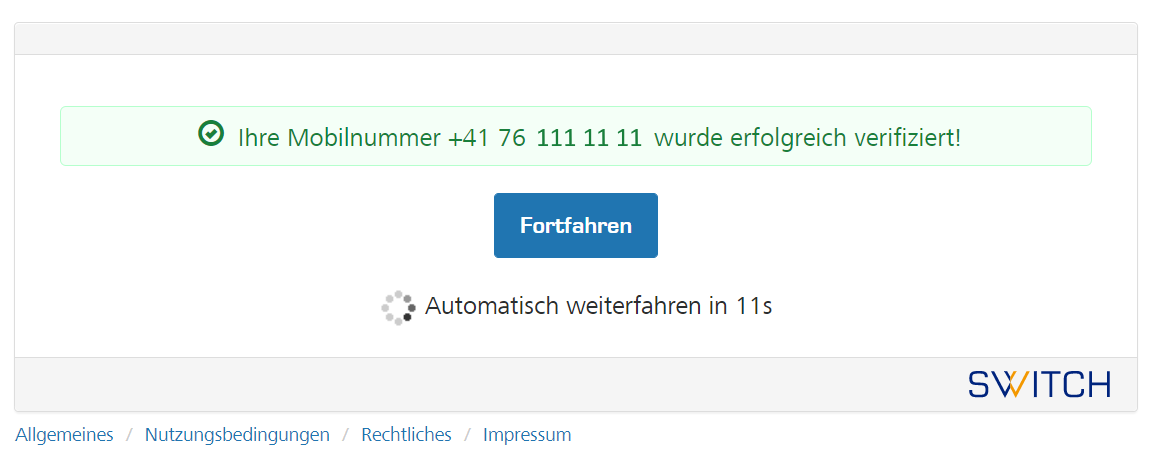 Melden Sie sich nun mit Ihrer registrierten Mailadresse und dem Passwort an.

 

.
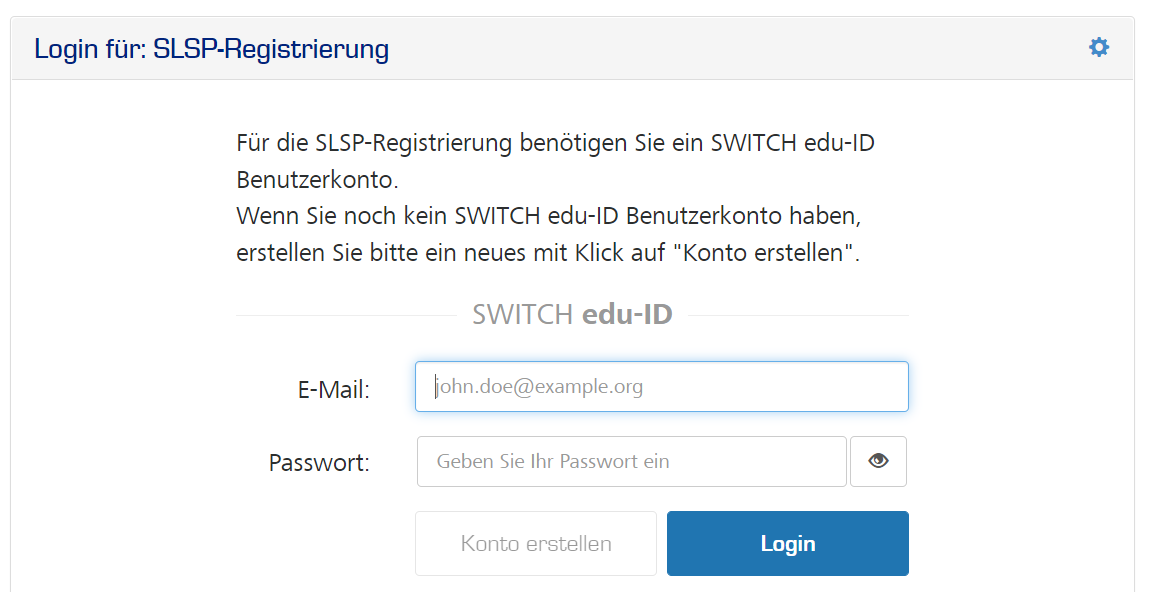 .
Fast geschafft. Klicken Sie auf «Akzeptieren».
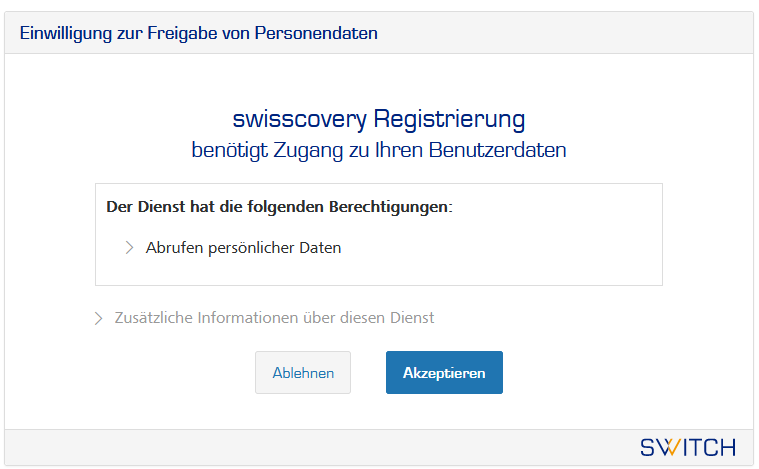 .
Sie können Ihre Daten nun nochmals ansehen und Ihre Campus Card als Bibliotheksausweis registrieren, indem Sie die Barcode-Nummer eintippen.
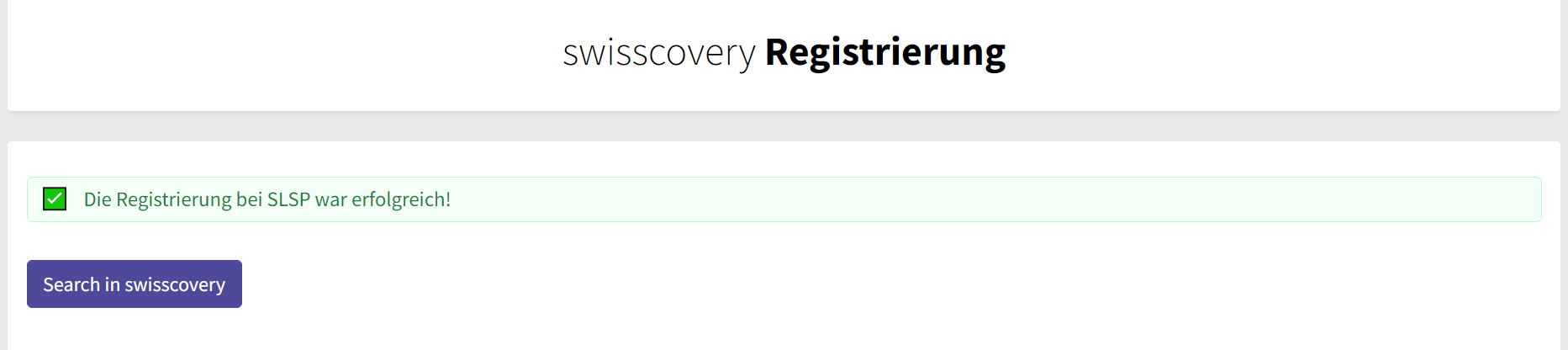 Nun können Sie auf 
https://swisscovery.slsp.ch/
in 500 Bibliotheken Bücher suchen, bestellen und reservieren, sowie Ihre Ausleihen ansehen.




 

.
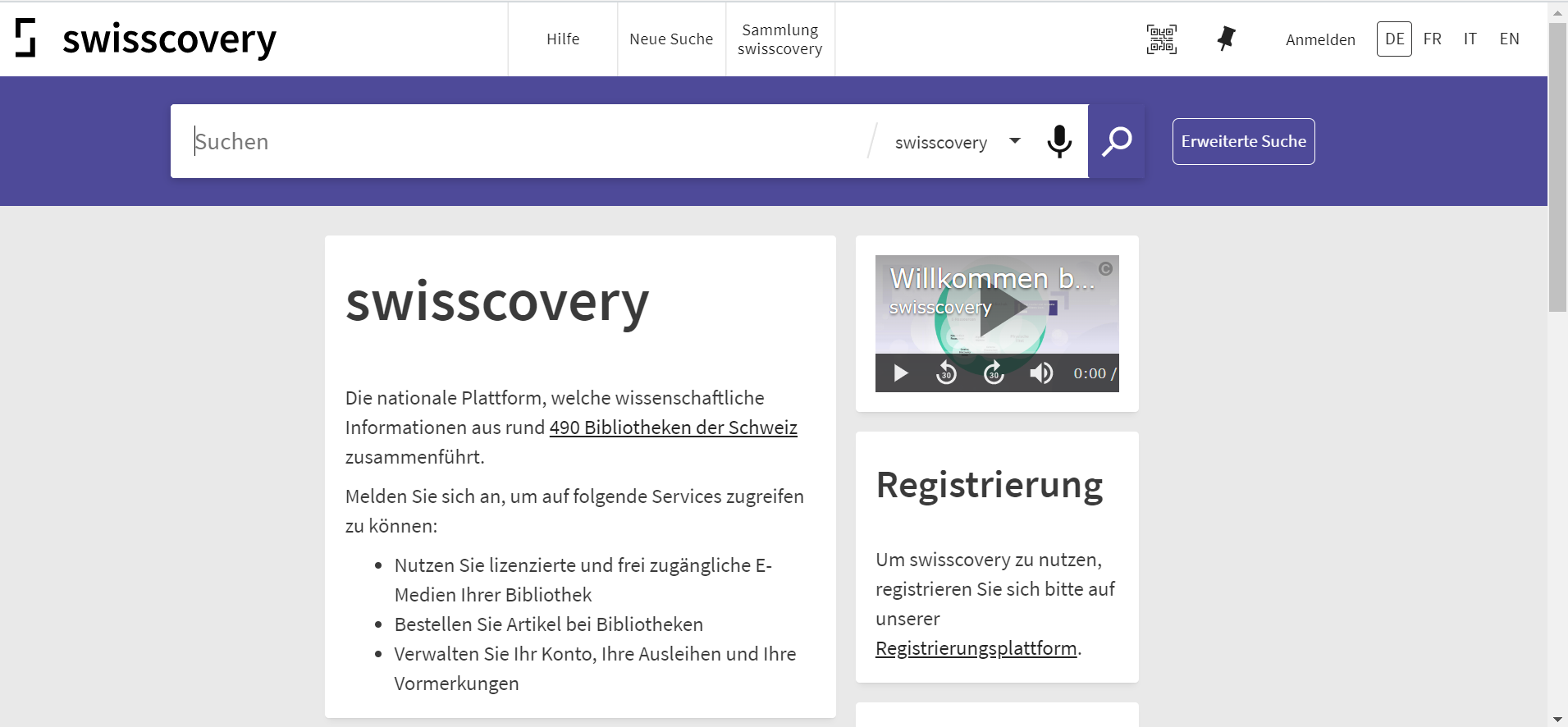 Nun können Sie auf 
https://swisscovery.slsp.ch/
in 500 Bibliotheken Bücher suchen, bestellen und reservieren, sowie Ihre Ausleihen ansehen.


 

.
Loggen Sie sich dafür jeweils ein.

 

.
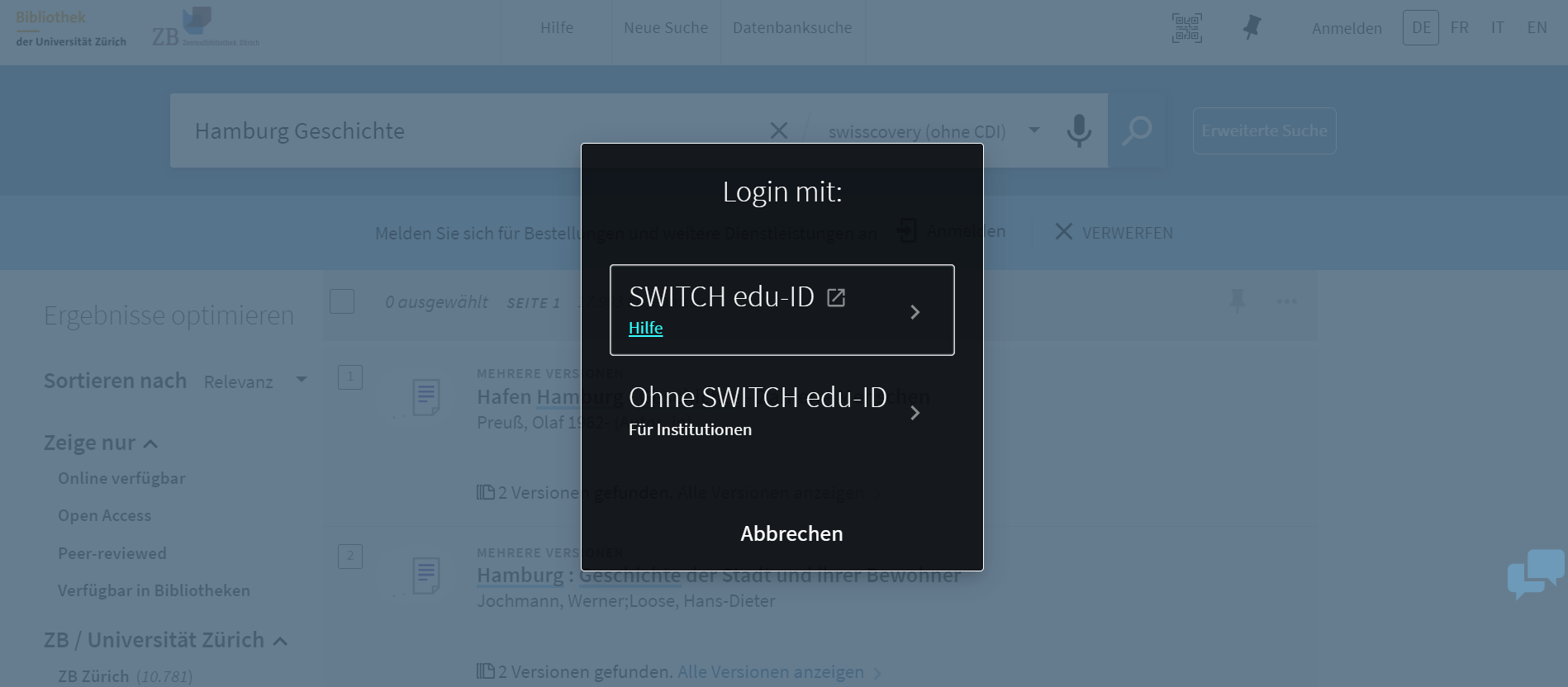 .
Wählen Sie stets die Option «SWITCH edu-ID» für Ihr Login.
24.04.2024/biblio.

.